TITOLO 
La terra di ERIDAAN: una scommessa per la salute
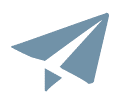 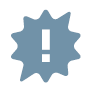 Il progetto
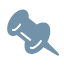 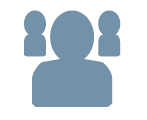 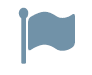 #
Equilibrio
?
…in poche parole
Struttura con terreni agricoli
Fondi per far decollare il progetto